Урок математики 
Тема: «Деление круглых чисел» Путешествие по континентам
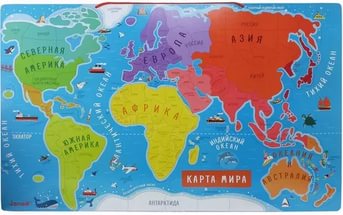 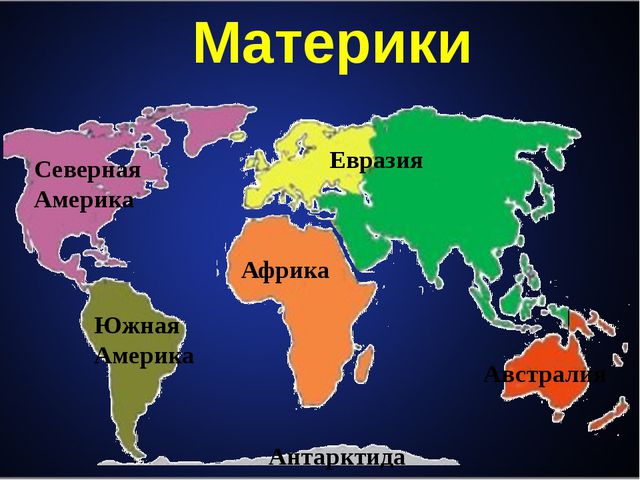 Математический диктант
100:5-14                       
902-900 
  1000:2 
200*5
100*3+9
36:2
Проверка
6    3    500    1000   309    18
АВСТРАЛИЯ
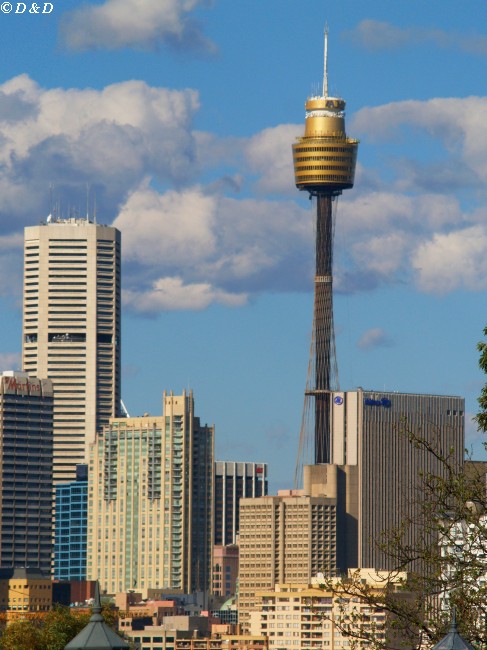 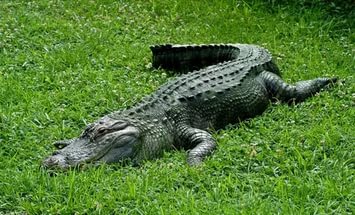 С.99 №1
Ключ к разгадке: 
900     700     0        100     600
А          ф        к          р	       и
АФРИКА
АМЕРИКА
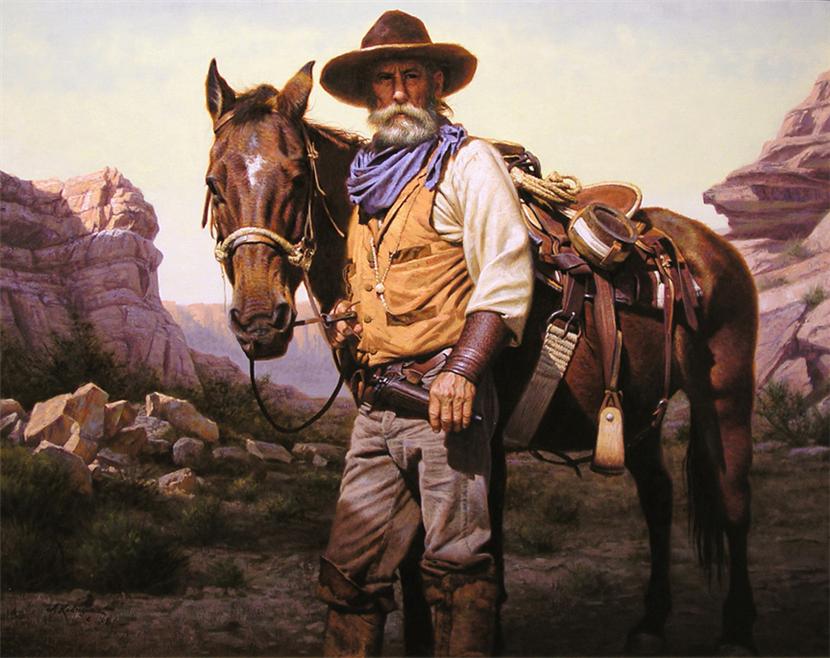 Задача №7
Бак - 70л	                  во ? раз
В 3 канистрах-42л
ЕВРАЗИЯ
АНТАРКТИДА
В Антарктиде множество подлёдных озер. Самое известное из них – озеро Восток. Его длина – 250 километров, а  ширина – в 5 раз меньше. 

Поставь вопрос и реши задачу.
На уроке я :

Повторил…
Узнал…
Научился…
Удивился…